Srijeda 20.5.2020.
4.a
Hrvatski jezik
Kako gledati animirani film
Animirani film
Danas ćeš pogledati kratki animirani film koji je nastao prema književnome predlošku. 

U bilježnicu napiši:
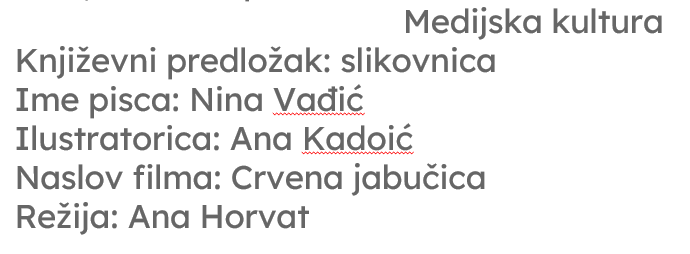 Animirani film
Prije gledanja filma, pročitaj na što je važno obratiti pažnju prilikom gledanja filma.
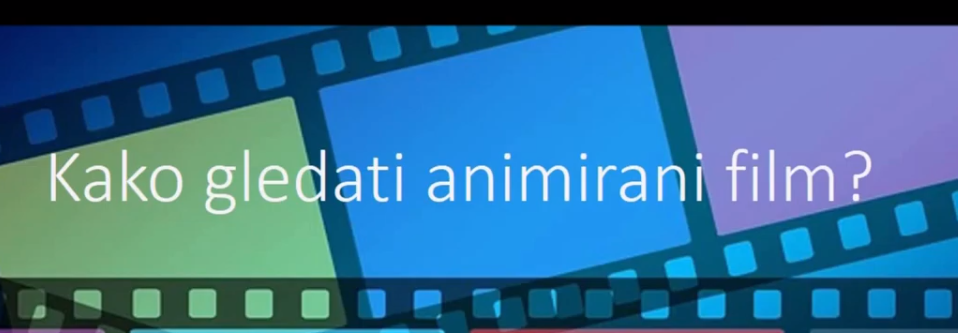 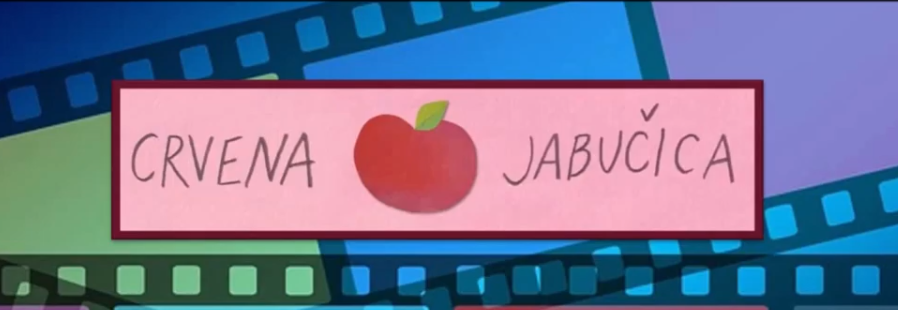 Animirani film
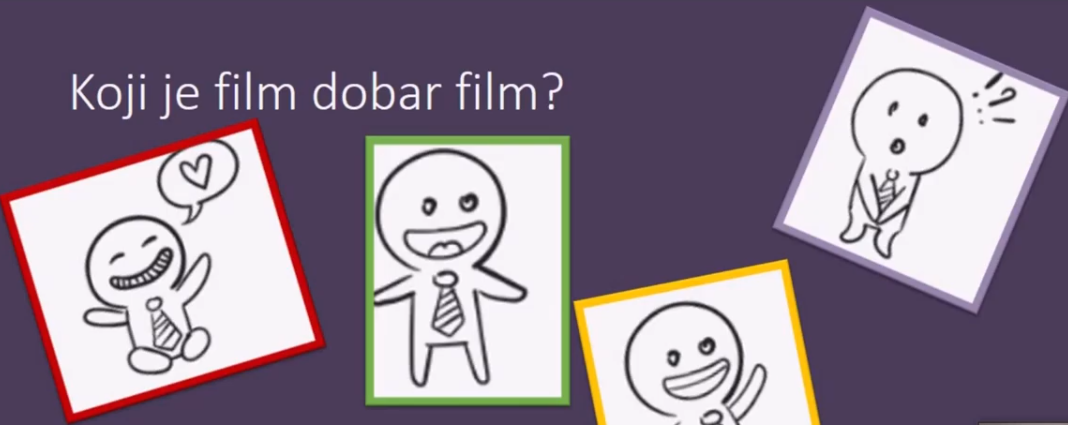 Dobar je film onaj kojega osjetimo, iz kojega smo nešto naučili, o kojemu mislimo, o kojemu želimo s nekim razgovarati.
Animirani film
Klikni na poveznicu, poslušaj upute o gledanju animiranoga filma i pogledaj film Crvena jabučica. 

Kako gledati animirani film
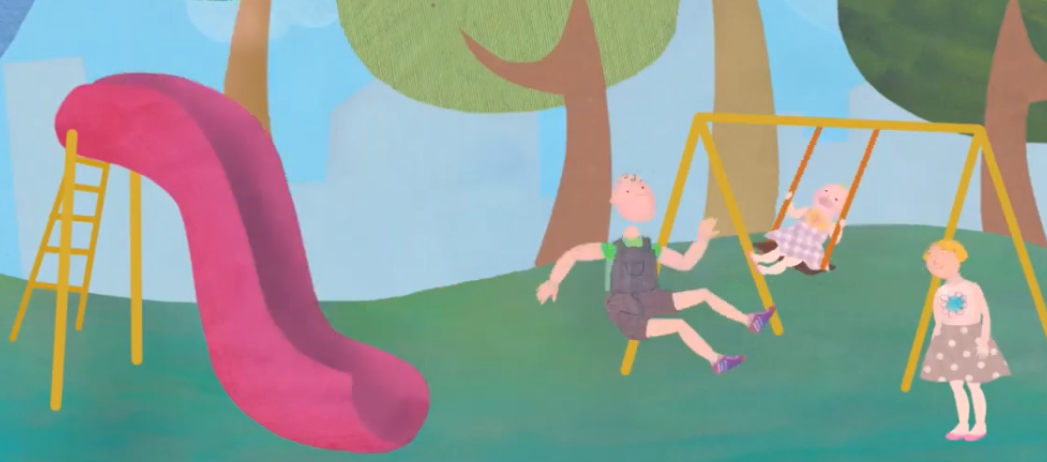 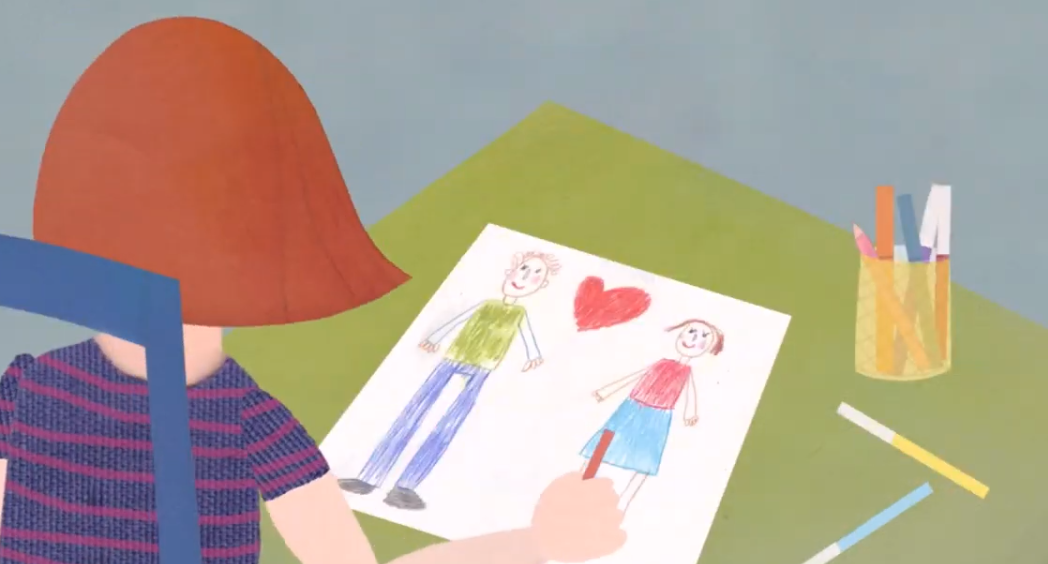 Animirani film
Usmeno odgovori na sljedeća pitanja:

Koji osjećaji su se pojavili za vrijeme gledanja? 
Jesi li se nasmijala/nasmijao? 
Jesi li se rastužila/rastužio? Zbog čega? 

Raspoloženje u filmu: 
Jesi li osjetila/osjetio potrebu razgovarati o filmu, 
preporučiti film za gledanje?
Animirani film
U filmu se pojavljuje crni kadar. Što razdvaja taj kadar? 







Crni kadar razdvaja dijelove filmske priče, vrste filmova, vrste animacije.
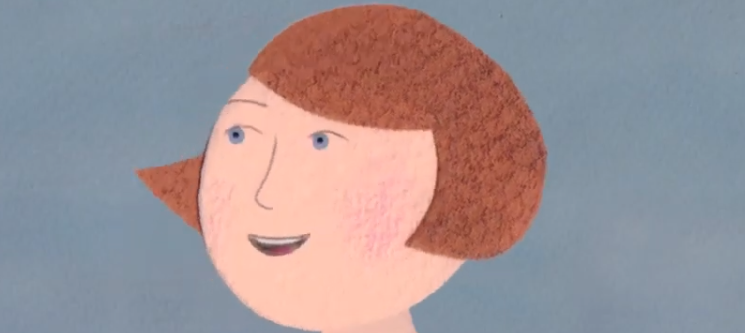 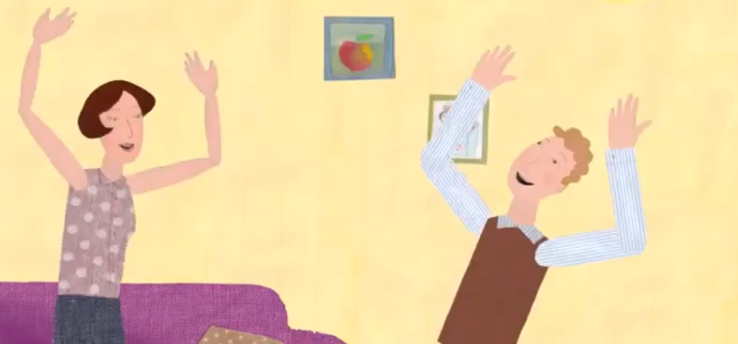 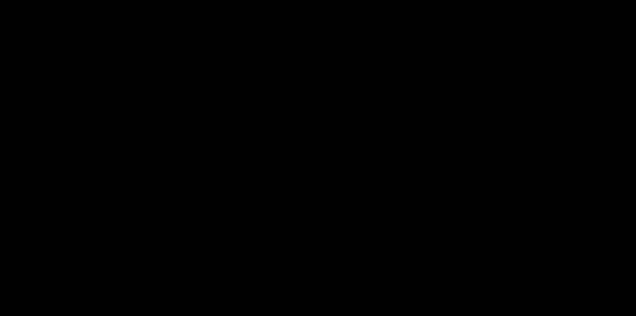 Animirani film
Elementi filma
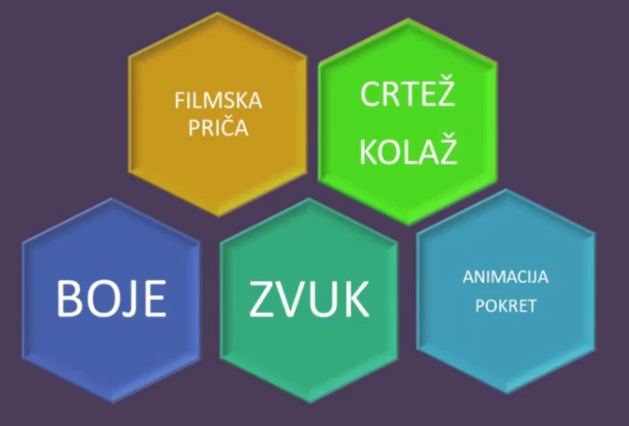 Animirani film
Pogledaj još jednom animirani film Crvena jabučica, no prije toga se prisjeti na što sve moraš obratiti pažnju.








CRVENA JABUČICA
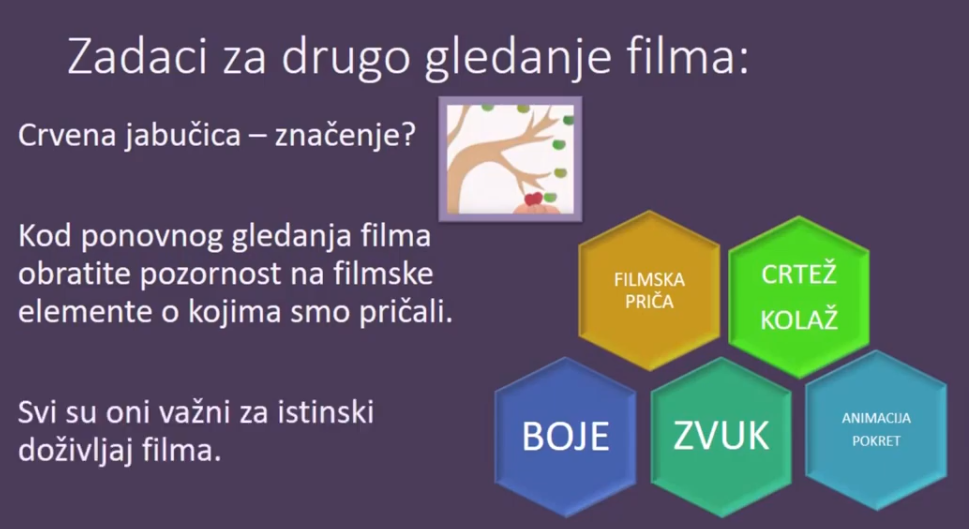 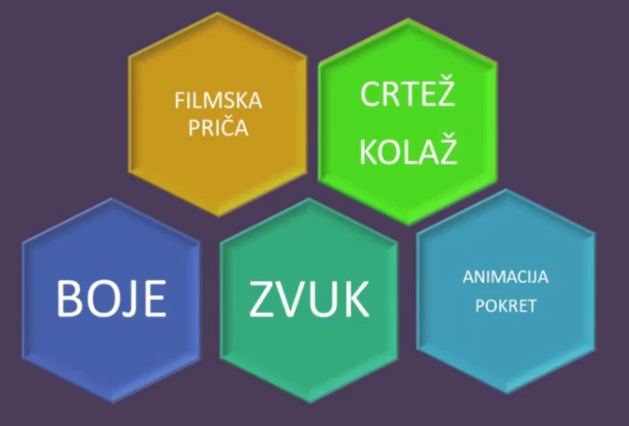 Animirani film
Ako si pažljivo gledala/gledao, slušala/slušao i osjećala/osjećao film, neće ti biti teško nadopuniti u bilježnicu sljedeće…

Napiši u bilježnicu i nadopuni:
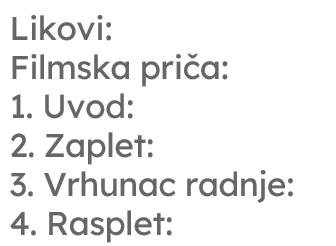 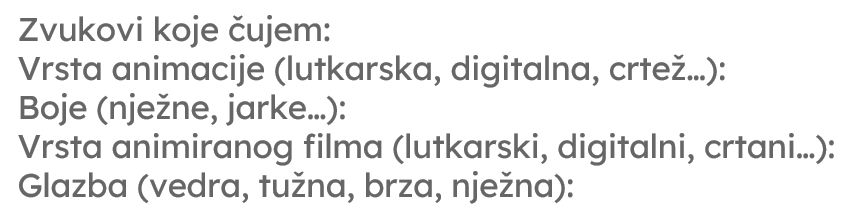 The home icon is linked to the first slide.
Animirani film
U bilježnicu odgovori na sljedeća pitanja:








Prepiši redni broj pitanja, a pitanja ne moraš prepisivati.
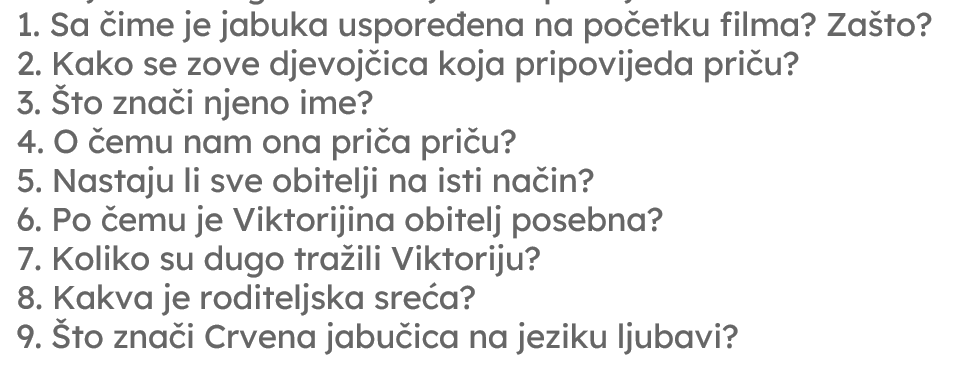 Animirani film - prilagodba
Luka, pogledaj animirani film Crvena jabučica.
Razgovaraj s mamom ili tatom je li ti se film dopao i zbog čega da ili ne. Kakve su boje? Koje zvukove si čuo? Koji ti je najdraži animirani film?
U bilježnicu napiši:
                                        



Zadatak: Napiši 5 rečenica o filmu i nacrtaj što ti se najviše   
                 svidjelo. 








Prepiši redni broj pitanja, a pitanja ne moraš prepisivati.
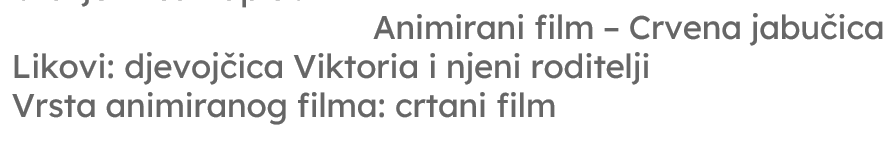 Matematika
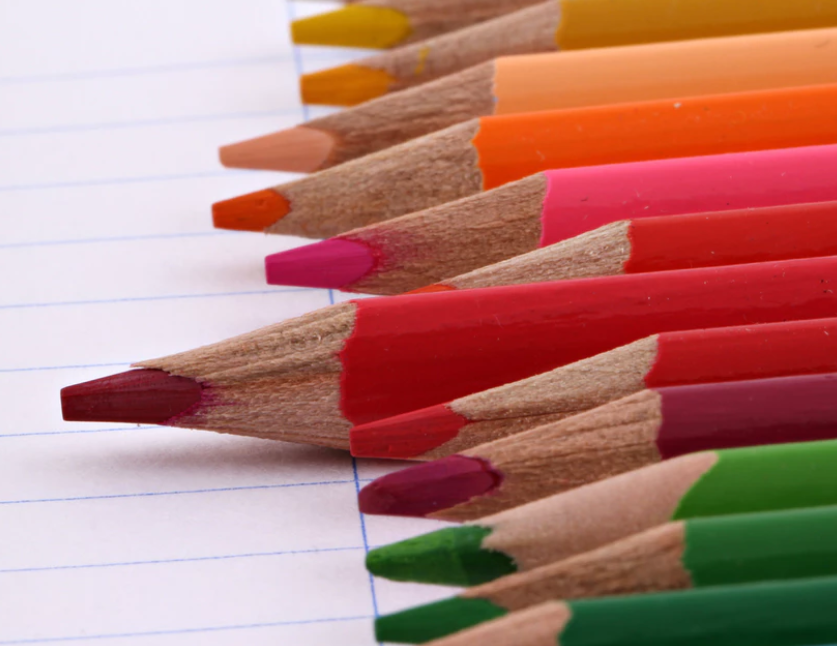 Ponovit ćeš i utvrditi sadržaje pisanoga dijeljenja.

Za početak u bilježnicu napiši naslov Vježba i pisano riješi sve zadatke iz labirinta.

LABIRINT – PISANO DIJELJENJE
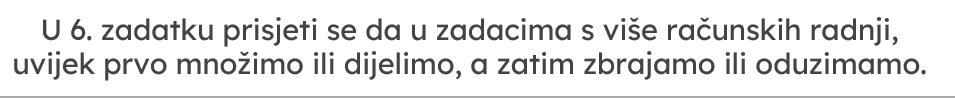 Matematika
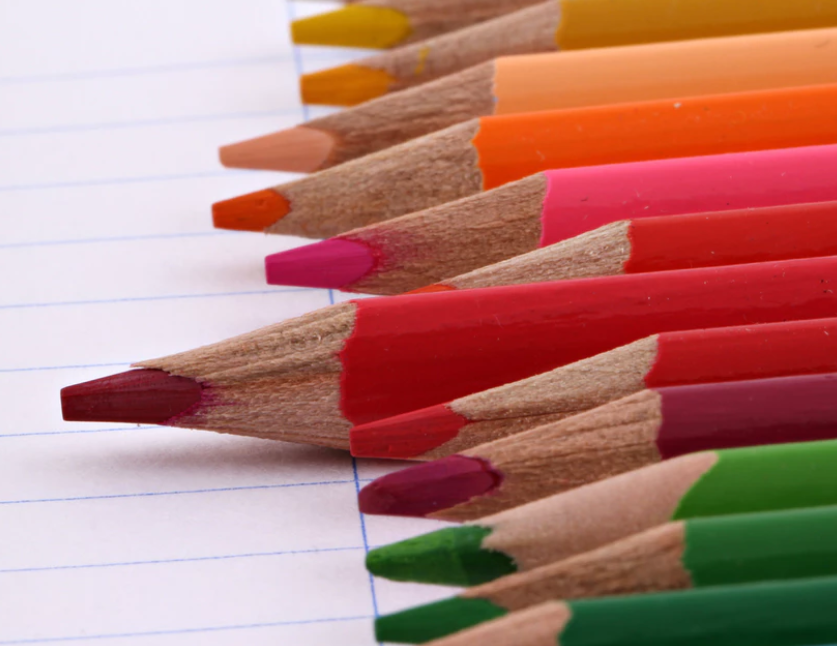 Uredno i pažljivo riješi zadatke u radnoj bilježnici na 74. stranici i
u zbirci zadataka na 63. stranici.
Matematika - prilagodba
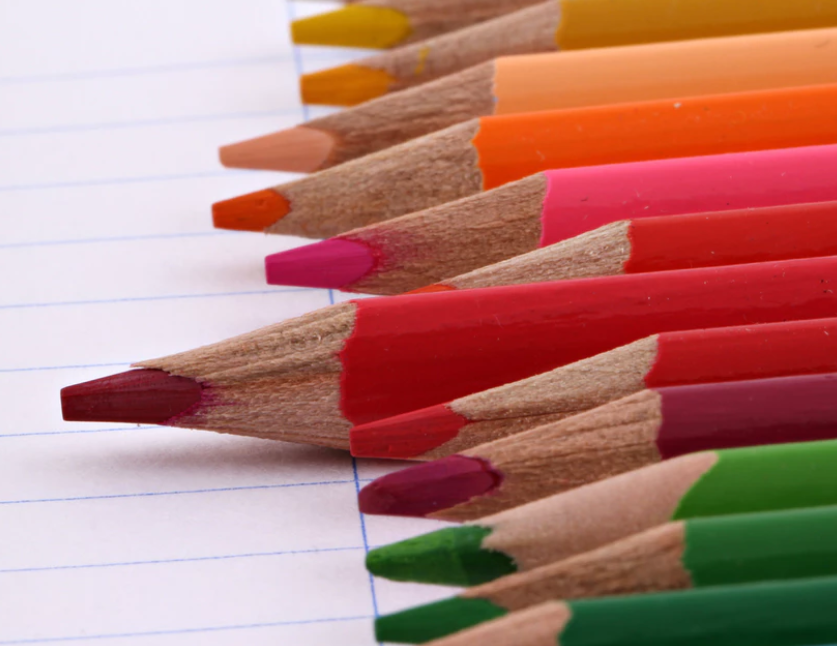 Luka – odaberi 5 zadataka pisanoga dijeljenja u labirintu na 14. stranici prezentacije.

Iz svoga udžbenika iz matematike riješi jednu stranicu pisanoga dijeljenja višeznamenkastih brojeva.
Tjelesna i zdravstvena kultura
Gimnastički krug
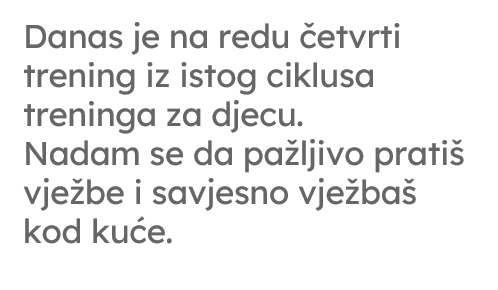 Hrvatski jezik – dopunska nastava
Odaberi jedan prozni tekst (priču, pripovijetku, igrokaz, bajku ili basnu) i naglas je pročitaj ukućanima. 
SMIB
Klikni na poveznicu i prolistaj novi broj časopisa SMIB.
Bili ste vrijedni 
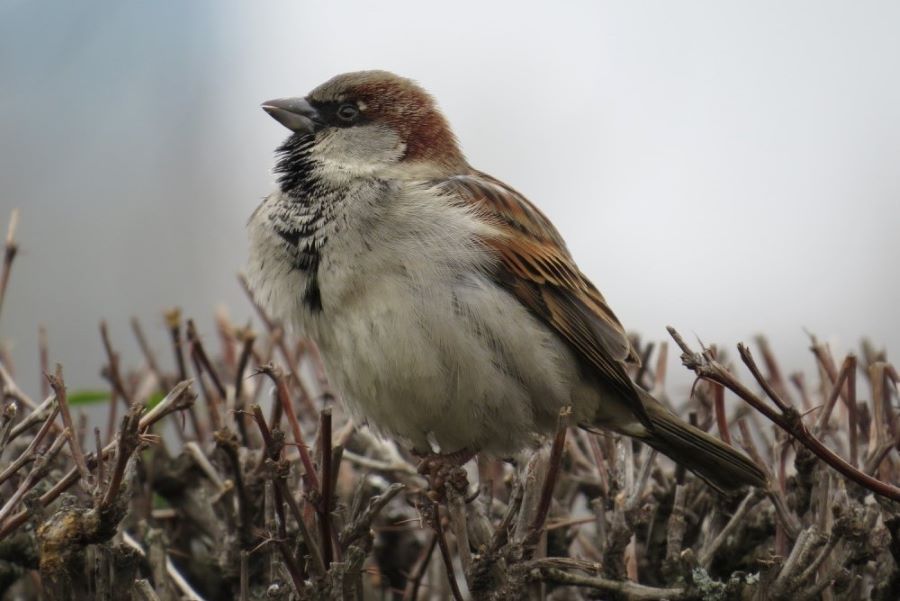 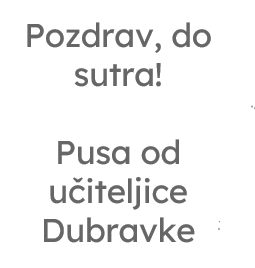 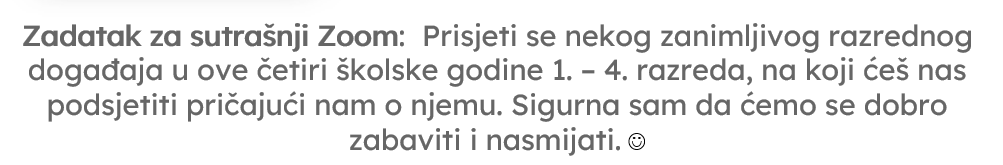